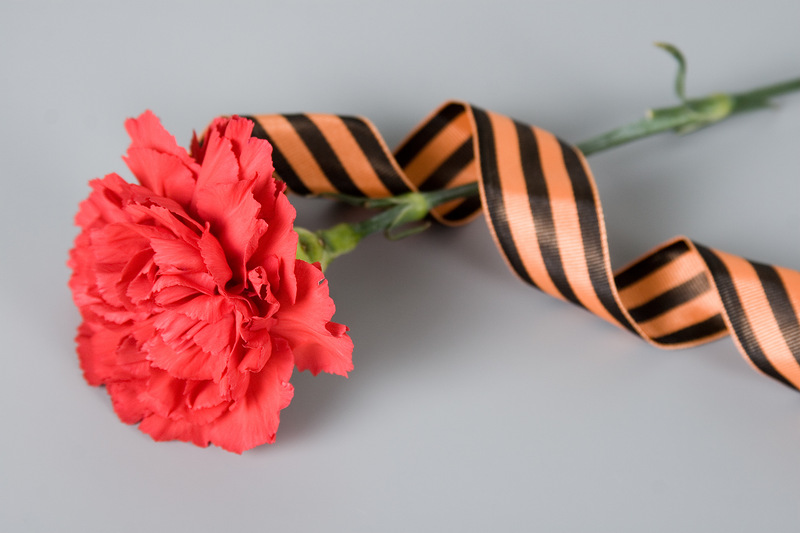 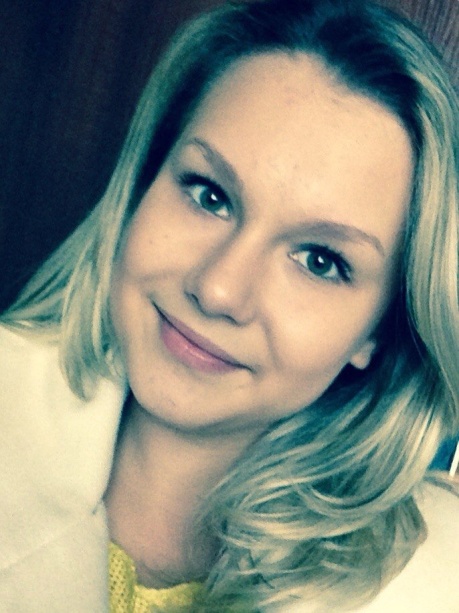 Здравствуйте! 
Меня зовут Агатова Таня, я  учусь в 7 классе 
ГБОУ СОШ № 1955 города Москвы.
Я решила рассказать вам о моем прадедушке,
 
АГАТОВЕ  ОЛЕГЕ  КОНСТАНТИНОВИЧЕ….
Агатов Олег Константинович
Я хочу рассказать вам о моем прадедушке, Агатове Олеге Константиновиче, потому что он, как и  многие члены  нашей большой семьи,  в 1941 году пошёл защищать  Родину. Я очень горжусь корнями моей семьи, ведь многим из них  выпала очень нелегкая доля…
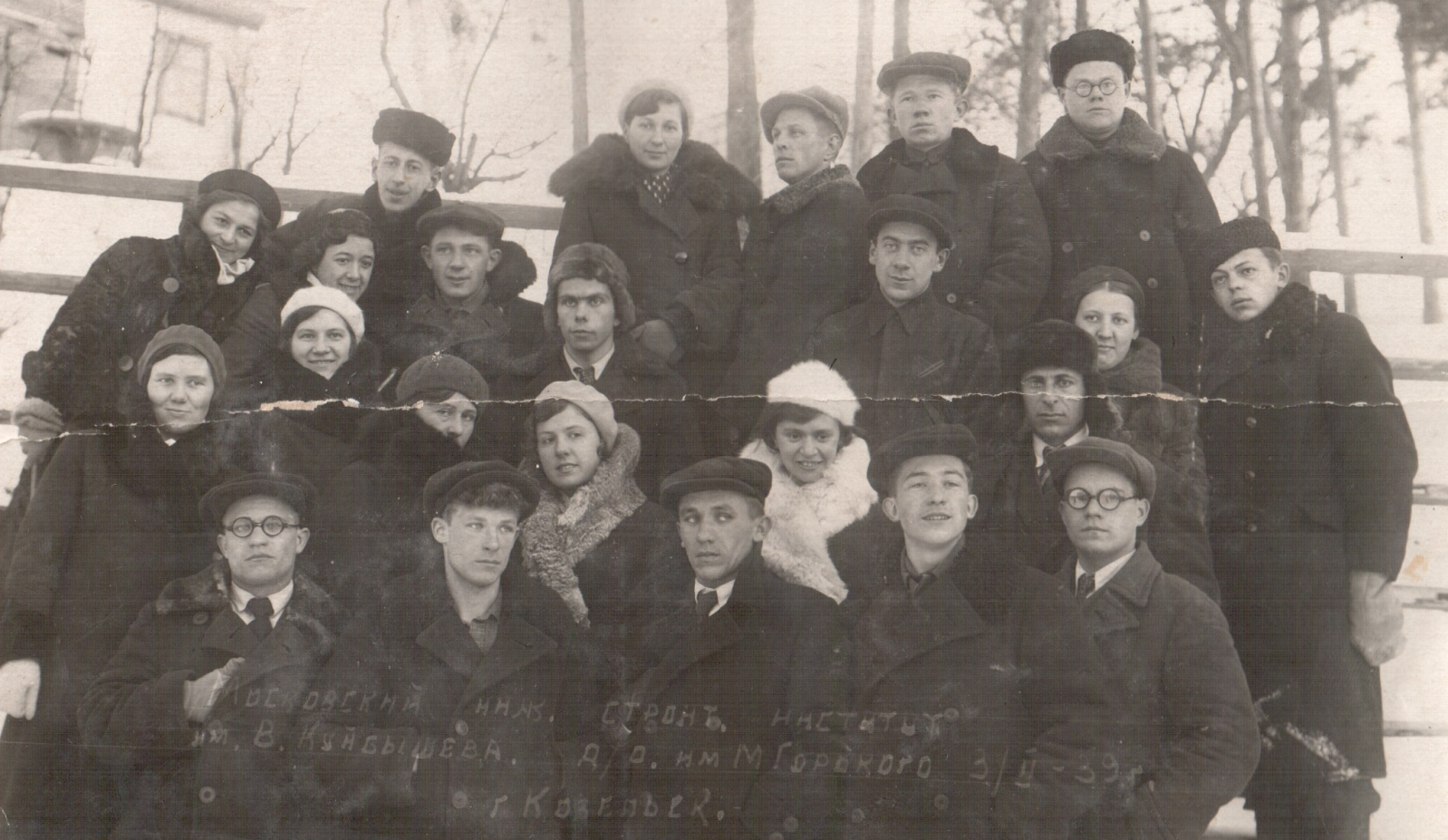 Агатов Олег Константинович
Агатов Олег Константинович родился 14 мая 1916 года в городе Тамбов. Он был третьим ребенком в семье. Старшим братом был Борис, средним был Константин. 
	
Их отец, ,  Агатов Константин Алексеевич, был известным  в городе юристом – адвокатом. 

В Тамбове до сих пор сохранился фамильный дом дворянской семьи Агатовых.
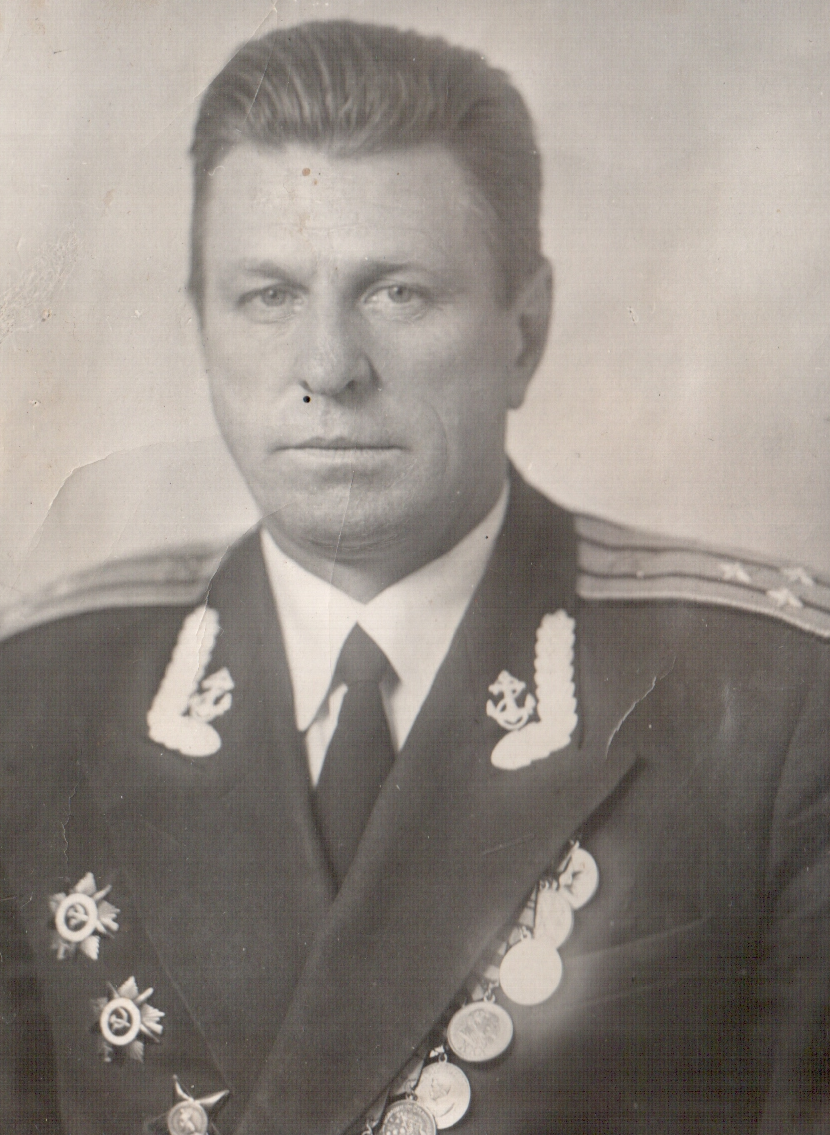 История.
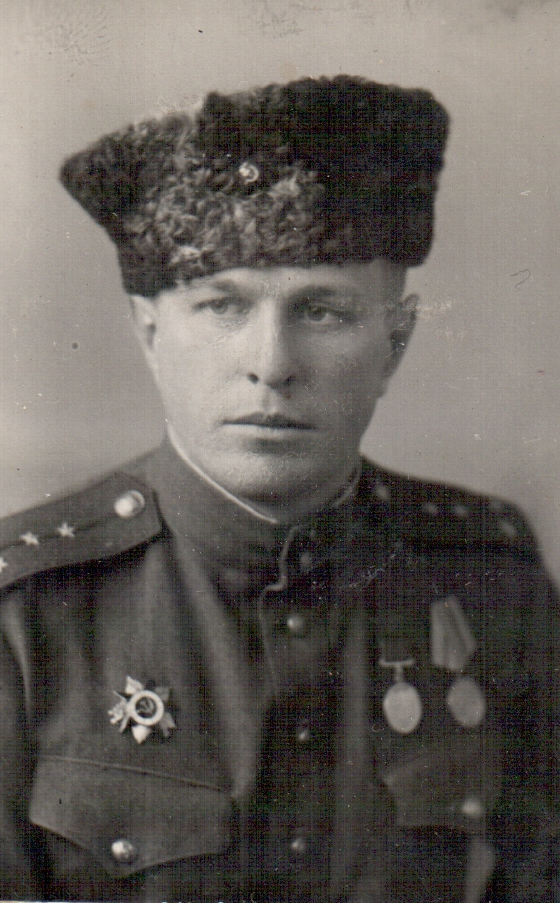 Агатов Олег Константинович перед войной закончил московский строительный институт. 
	На фронте он воевал в  инженерно-строительных войсках. 
	Строил мосты и переправы через реки. 
	Он прошел всю войну и встретил победу в Австрии.
История.
После войны он служил   сначала в Одессе под началом маршала 
    Жукова Г.К. и восстанавливал город после войны. 
	
	Потом его направили в город Семипалатинск на строительство атомного полигона.
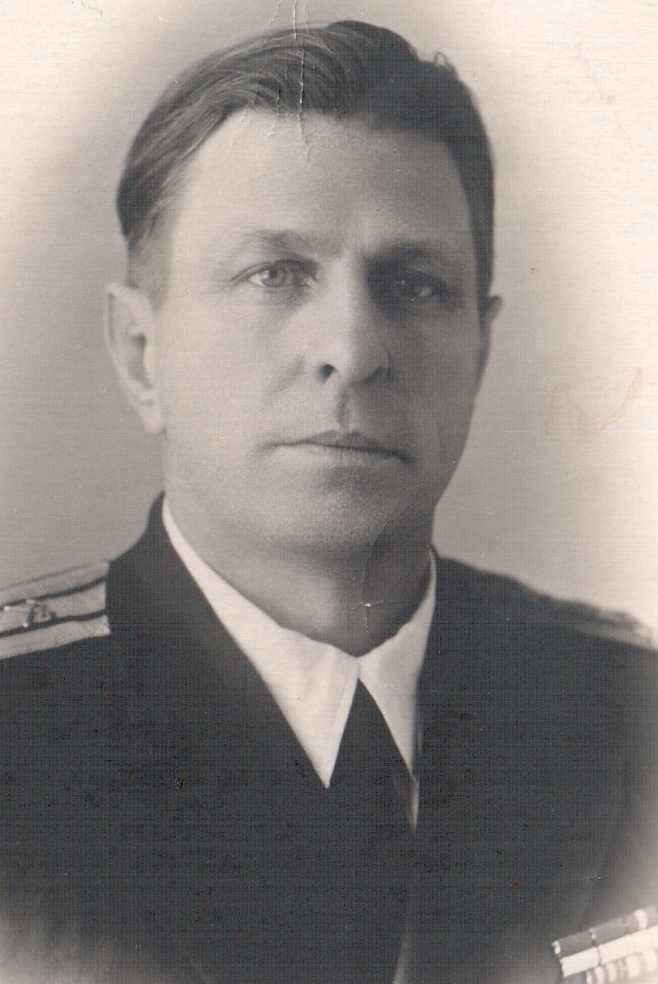 История.
На юбилей пятидесятилетия, в 1966 год, ему присвоили звание генерал-майор инженерных войск.
     С 1971 по 1991 год он был проректором и преподавателем Московского Инженерно-строительного  института. 
	
	Его ученики до сих пор вспоминают своего преподавателя.
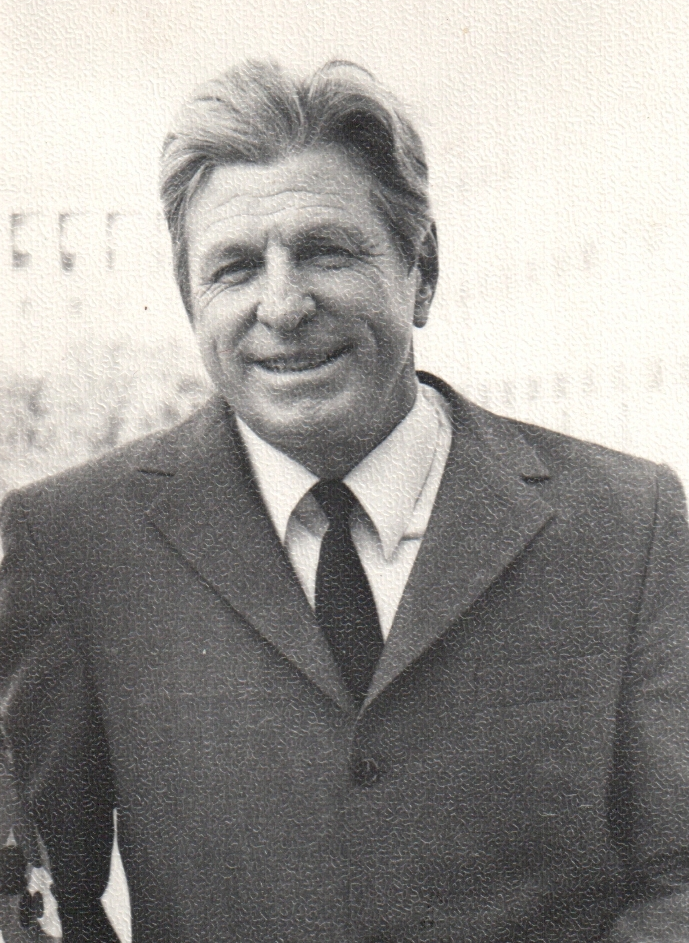 Награды
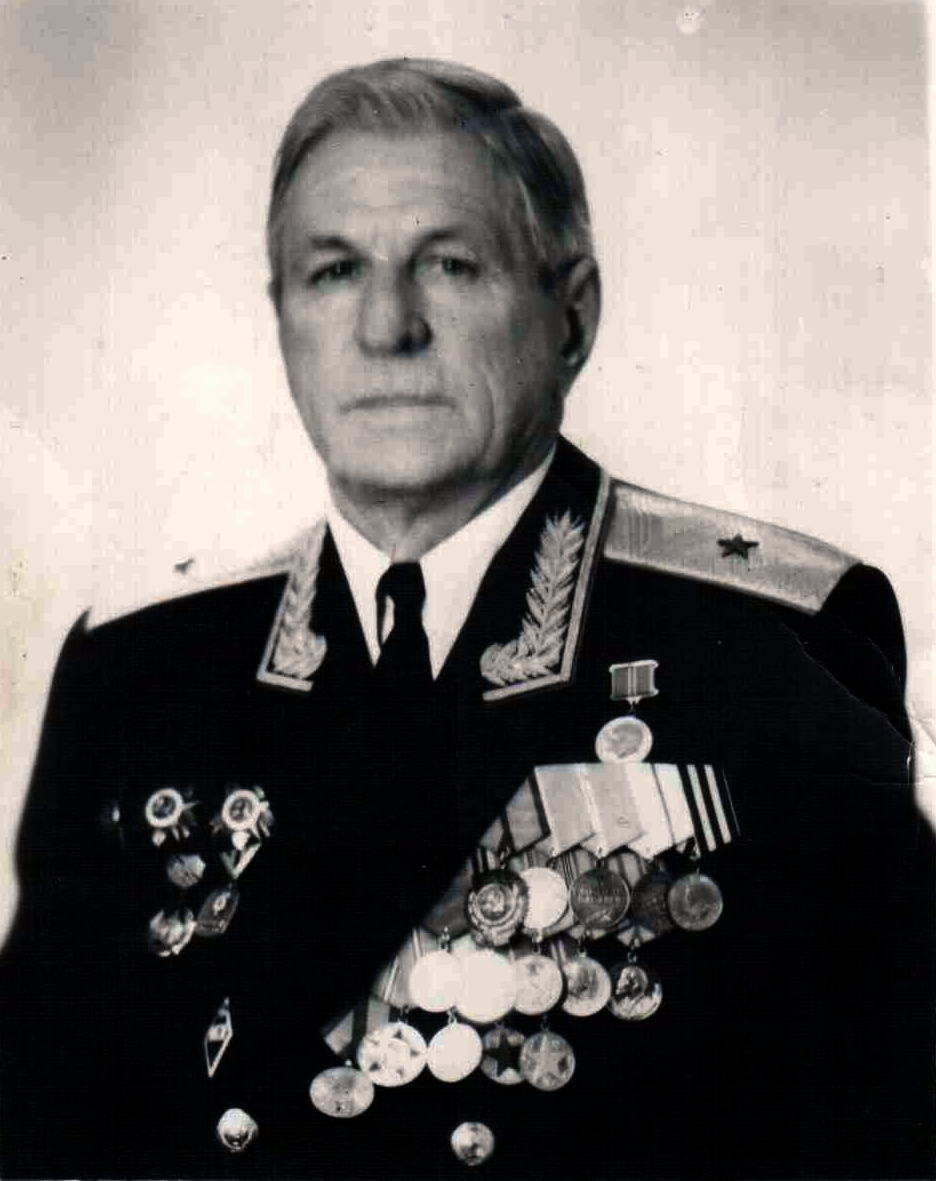 Агатов Олег Константинович был награжден многими орденами и наградами, в том числе орденами Венгрии и Югославии. 

	Написал несколько книг о войне, о судьбе нашей семьи, о строительстве городов после войны.
Книга “Два сейфа’’
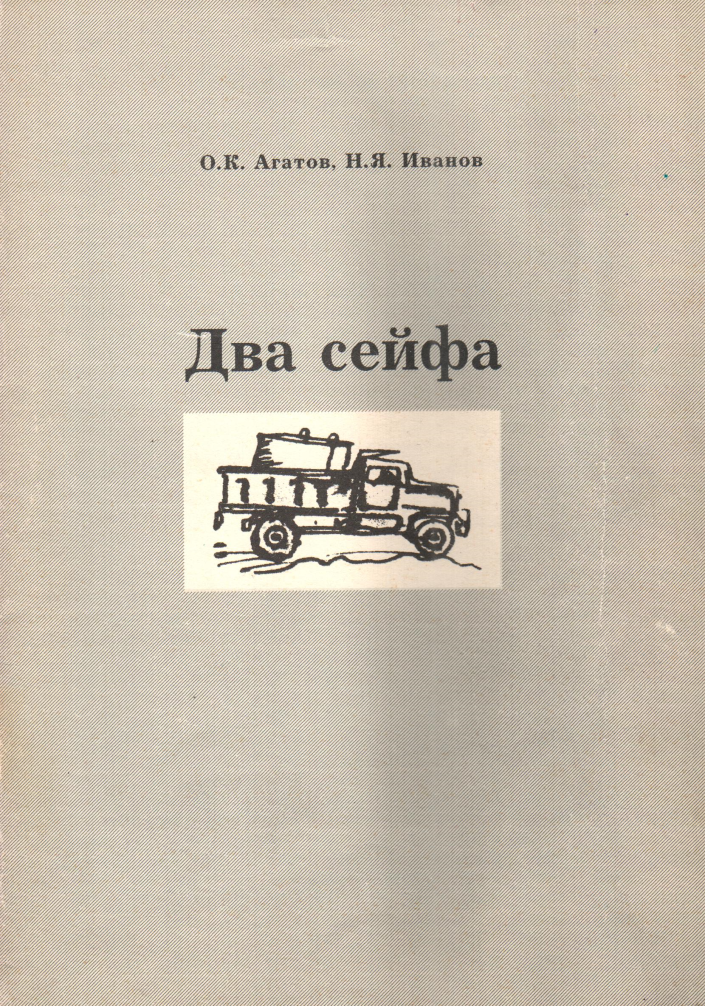 50-летию 
Победы в 
Великой Отечественной 
Войне посвящается
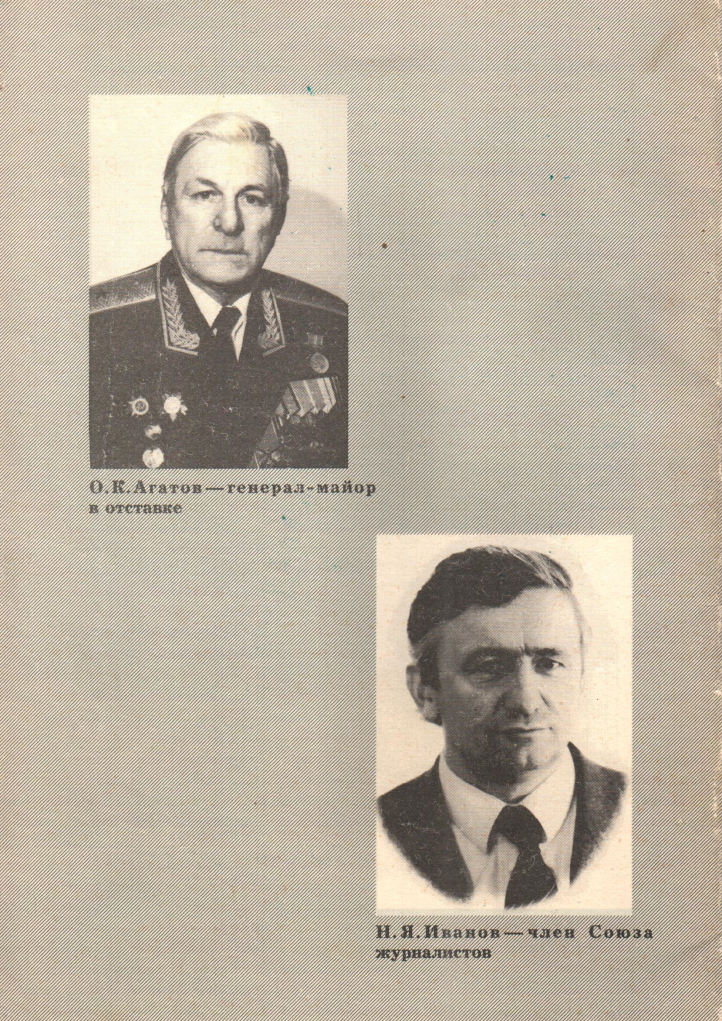 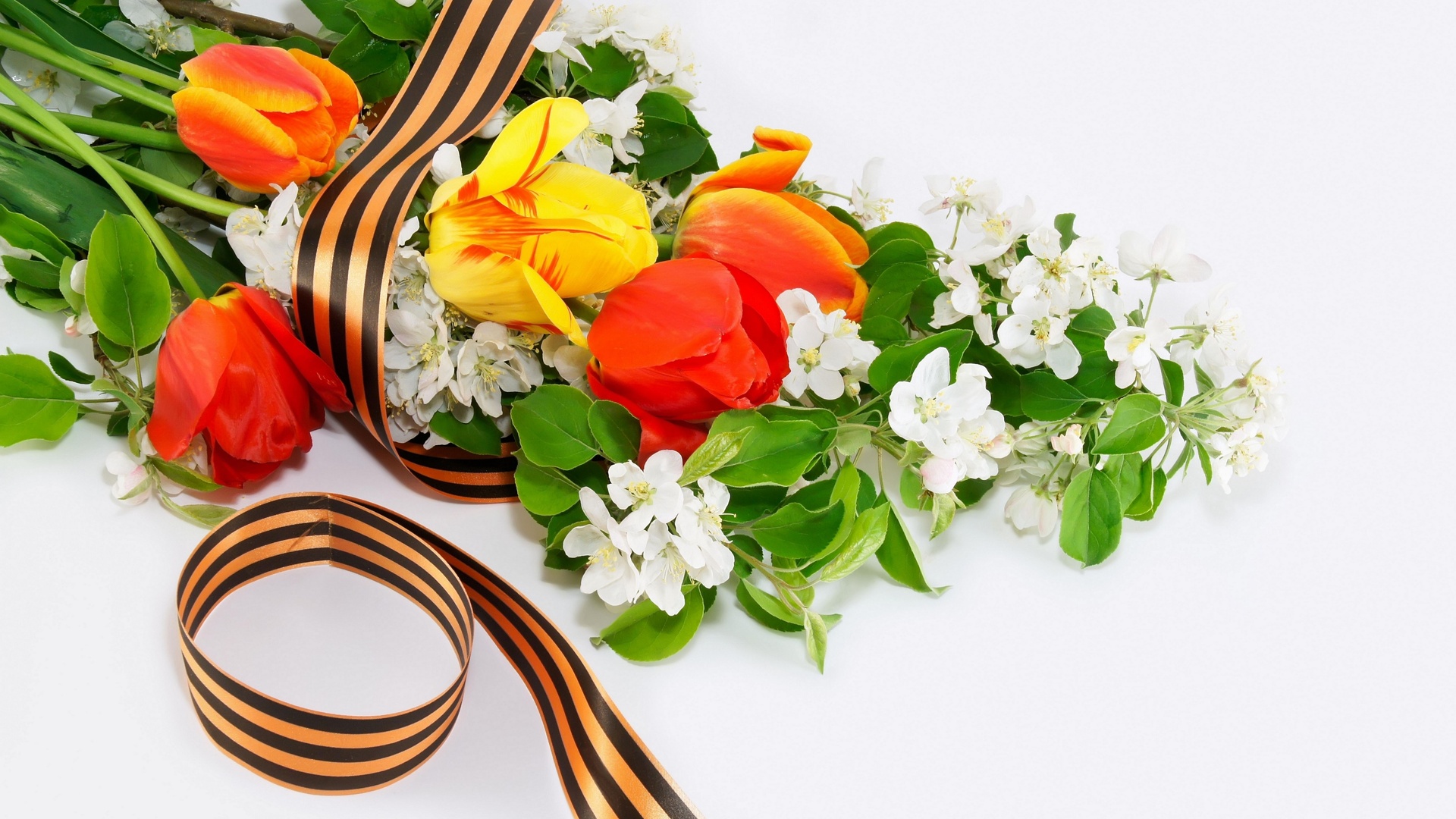 Спасибо за внимание!!!